¡Mandatos tú!
Commands !!!!
Se usan para:
Para decirle a una persona lo que tiene que hacer.
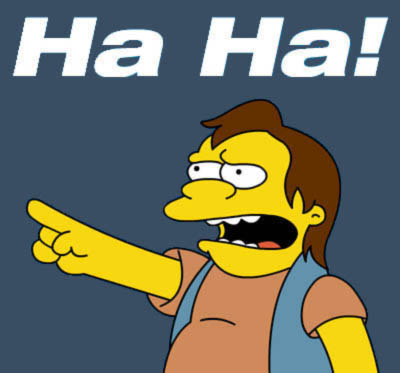 Mandatos regulares afirmativos
persona él del presente
Verbos ar     > a
Verbos er, ir > e
Caminar
¡Camina!
Leer
¡Lee!
Abrir (to open)
¡Abre!
Di el mandato: sigue el modelo
Arreglar la sala: ¡arregla la sala, ¡arréglala!
Limpiar el refrigerador
¡Limpia el refrigerador!
¡Límpialo!
Comprender la tarea
¡Comprende la tarea!
¡Compréndela!
Verbos bota
Comenzar la tarea
¡Comienza la tarea!
¡Comiénzala!
Entender los ejercicios (e>ie)
¡Entiende los ejercicios!
¡Entiéndelos!
Servir los refrescos
¡Sirve los refrescos!
¡Sírvelos!
Mandatos afirmativos y negativos
persona él del presente
Verbos ar     > a
Verbos er, ir > e
Caminar
¡Camina!
Leer
¡Lee!
Abrir (to open)
¡Abre!
persona yo presente -o
Verbos ar     > es
Verbos er, ir > as
Caminar
¡No camines!
Leer
¡No leas!
Abrir (to open)
¡No abras!
Verbos bota y reflexivos
Afirmativos: hay cambios
Negativos: hay cambios
pensar la pregunta
¡piensa la pregunta!
¡Piénsala!
Despertarse (e>ie) reflexivo
¡Despiértate ahora! (wake up!)
Attach the pronoun te
Vestirse rápido (e>i) reflexivo
¡Vístete rápido! Tenemos prisa
Attach the pronoun te
pensar la pregunta
¡No pienses la pregunta!
¡No la pienses!
Despertarse (e>ie) reflexivo
(wake up!)
¡No te despiertes ahora! Don’t attach the pronoun te
Vestirse rápido (e>i) reflexivo
¡No te vistas rápido! 
Don’t attach the pronoun te
Verbos –car, -gar, -zar
Afirmativos: no pasa nada
Negativos: cambios: qu, gu, c
Sacar la basura
¡Sácala!
Regar las matas (e>ie)
(water the plants)
¡Riégalas!
Organizar la sala
¡Organízala!
Attach the pronoun!
Sacar la basura
¡No la saques!
Regar las matas (e>ie)
(water the plants)
¡No las riegues!
Organizar la sala
¡No la organices!
Don’t attach the pronoun!
Verbos –go y -co en persona yo del presente
No pasa nada
Cambios
Traer el postre (bring dessert)
¡Tráelo!
¡Poner la mesa!
¡Ponla!
Traducir el libro (translate …)
¡Tradúcelo!
Attach the pronoun!
Yo traigo> take the o away

Traer el postre (bring dessert)
¡No lo traigas!
¡Poner la mesa!
¡No la pongas!
Traducir el libro (translate …)
¡No lo traduzcas!
Don’t attach the pronoun!
Di el mandato afirmativo y negativo
Sigue el modelo y usa pronombres:
Pasar la aspiradora
¡Pásala!
¡No la pases!

Acostarse temprano (go to bed early) > reflexivo
¡Acuéstate temprano!
¡No te acuestes temprano!

Subirse al autobus! (get on the bus) > reflexivo
¡Súbete! ¡no te subas!
ACENTOS
SOLO(only) cuando hay un pronombre con el verbo (attached to the verb!!!!):
Quiero papas fritas: freír:
¡Friélas yaaaaaa!
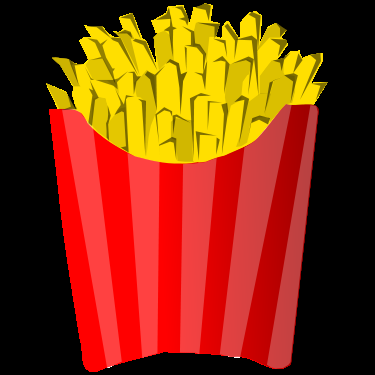 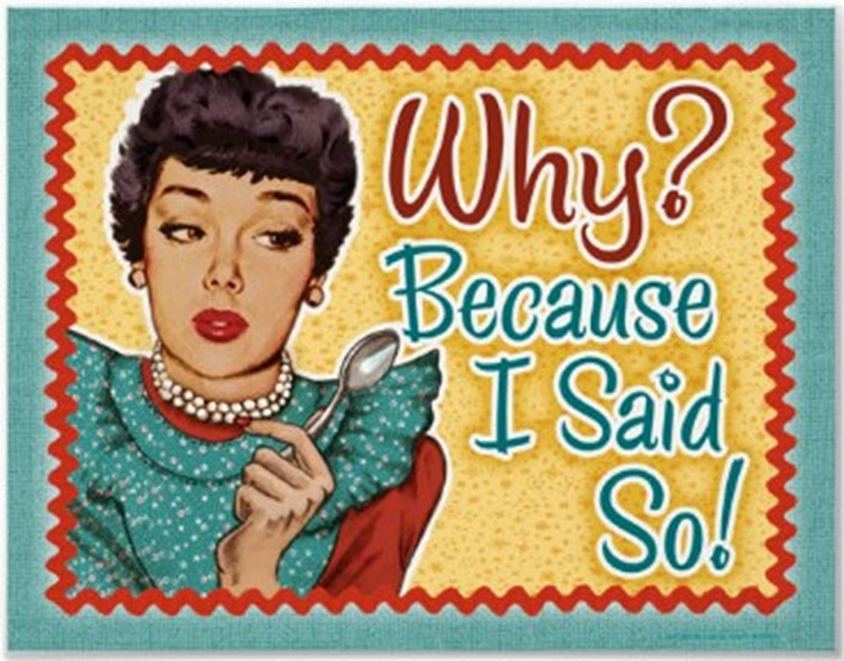 Mandatos afirmativos y negativos
Calmarse
Calmate